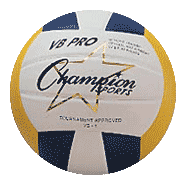 وزارة التعليم العالي والبحث العلمي
جامعة البصرة
كلية التربية البدنية وعلوم الرياضة
فرع العلوم التطبيقية
انواع اللاعبين حسب التخصص
انواع الاعداد حسب الارتفاع 
إعداد      أ.م.د رجاء عبد الصمد عاشور
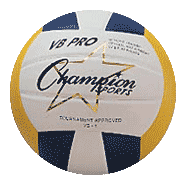 1
07/15/39
انواع اللاعبين حسب التخصص
1- اللاعب المعد .
2- المهاجم الرئيسي (العالي).
3- المهاجم السريع (السنتر)
4- اللاعب السوبر .
5-اللاعب الحر (الليبرو)
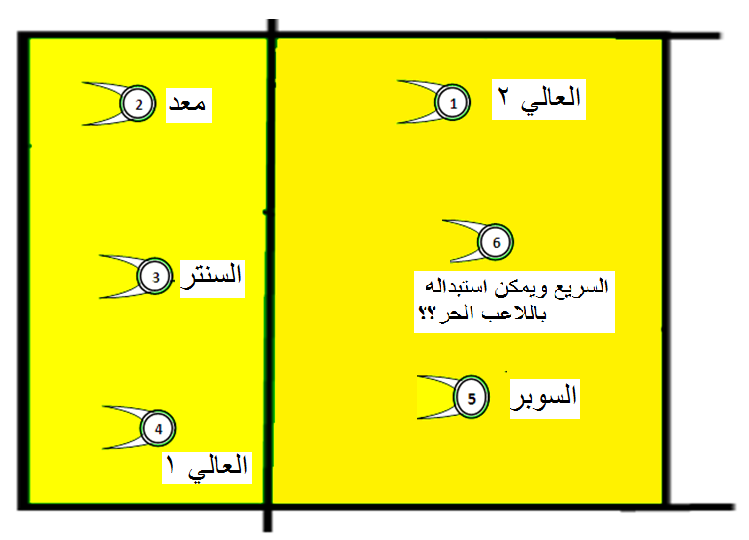 2
07/15/39
انواع الاعداد حسب الارتفاع
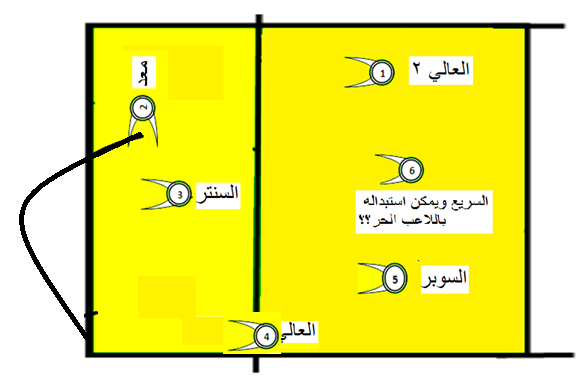 1- العالي ويكون ارتفاعه من 4 الى 6 متر من اللاعب المعد الى اللاعب العالي 1
3
07/15/39
انواع الاعداد حسب الارتفاع
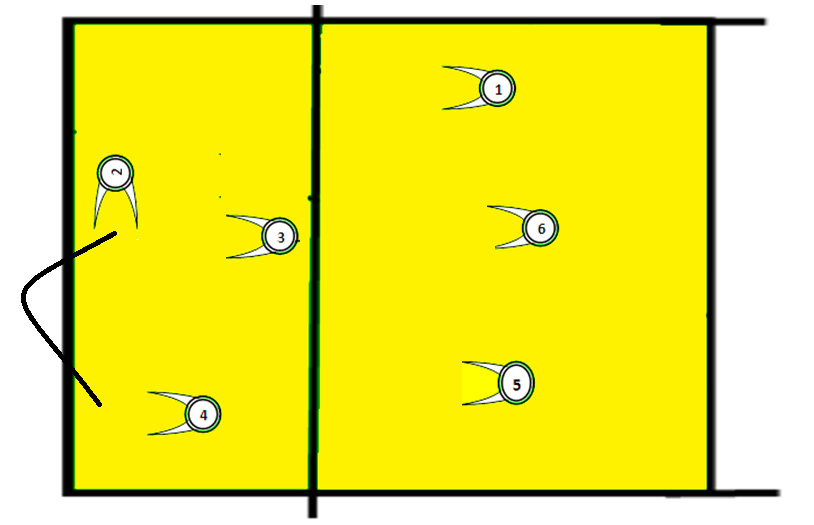 2- المتوسط 
ارتفاعه من 1.5 متر الى 2 متر
4
07/15/39
انواع الاعداد حسب الارتفاع
3- المتر ارتفاعه من 1 متر الى 1.5 متر 
ويضرب من امام اللاعب المعد
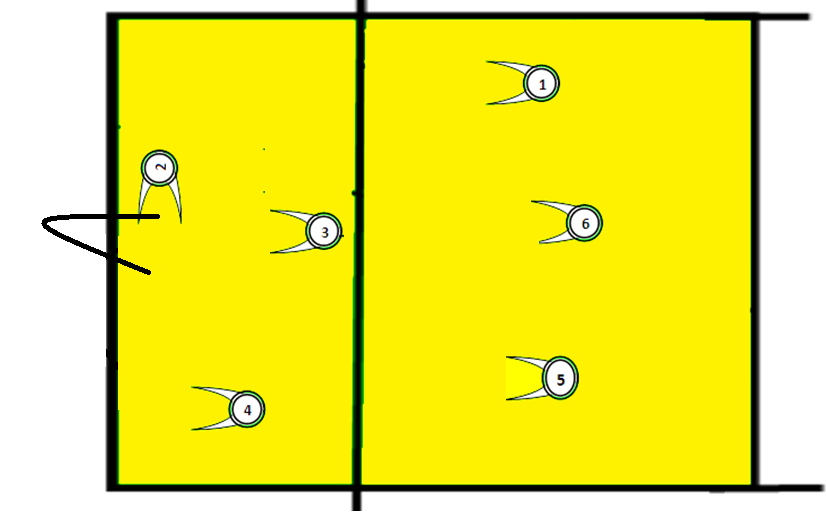 5
07/15/39
انواع الاعداد حسب الارتفاع
3- المتر ارتفاعه من 1 متر الى 1.5 متر 
ويضرب من خلف اللاعب المعد
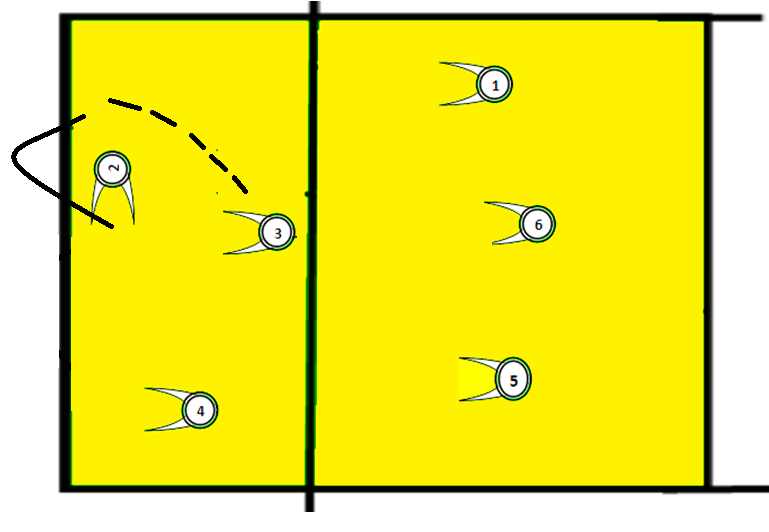 6
07/15/39
انواع الاعداد حسب الارتفاع
4- السريع 
ارتفاعه من 30 سم الى 50 سم
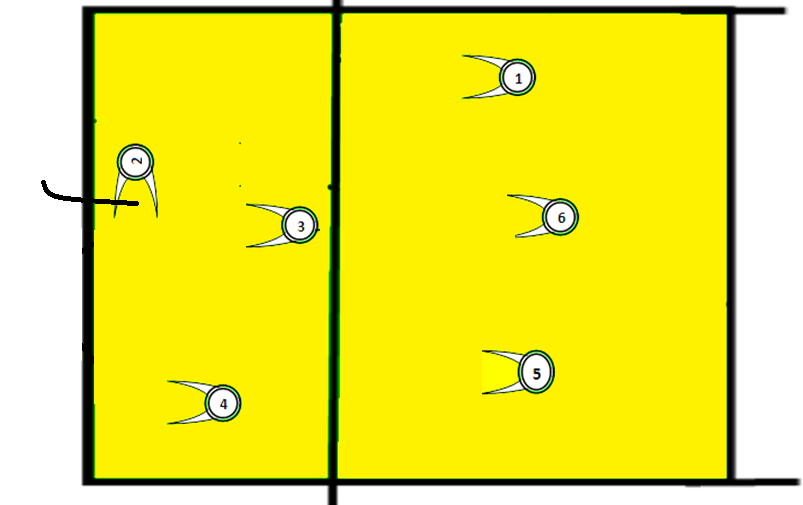 7
07/15/39